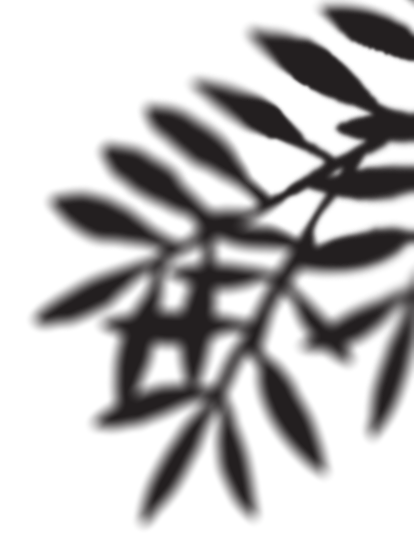 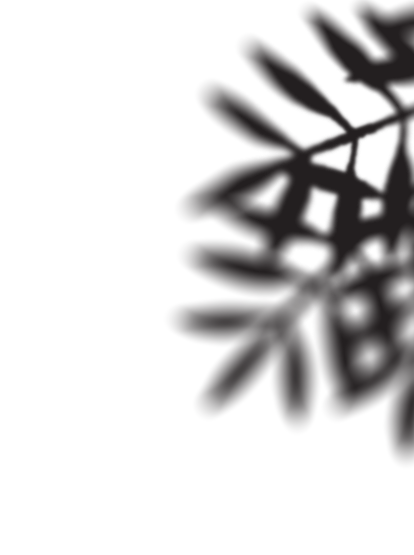 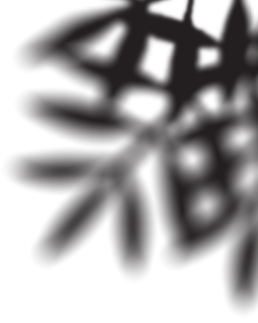 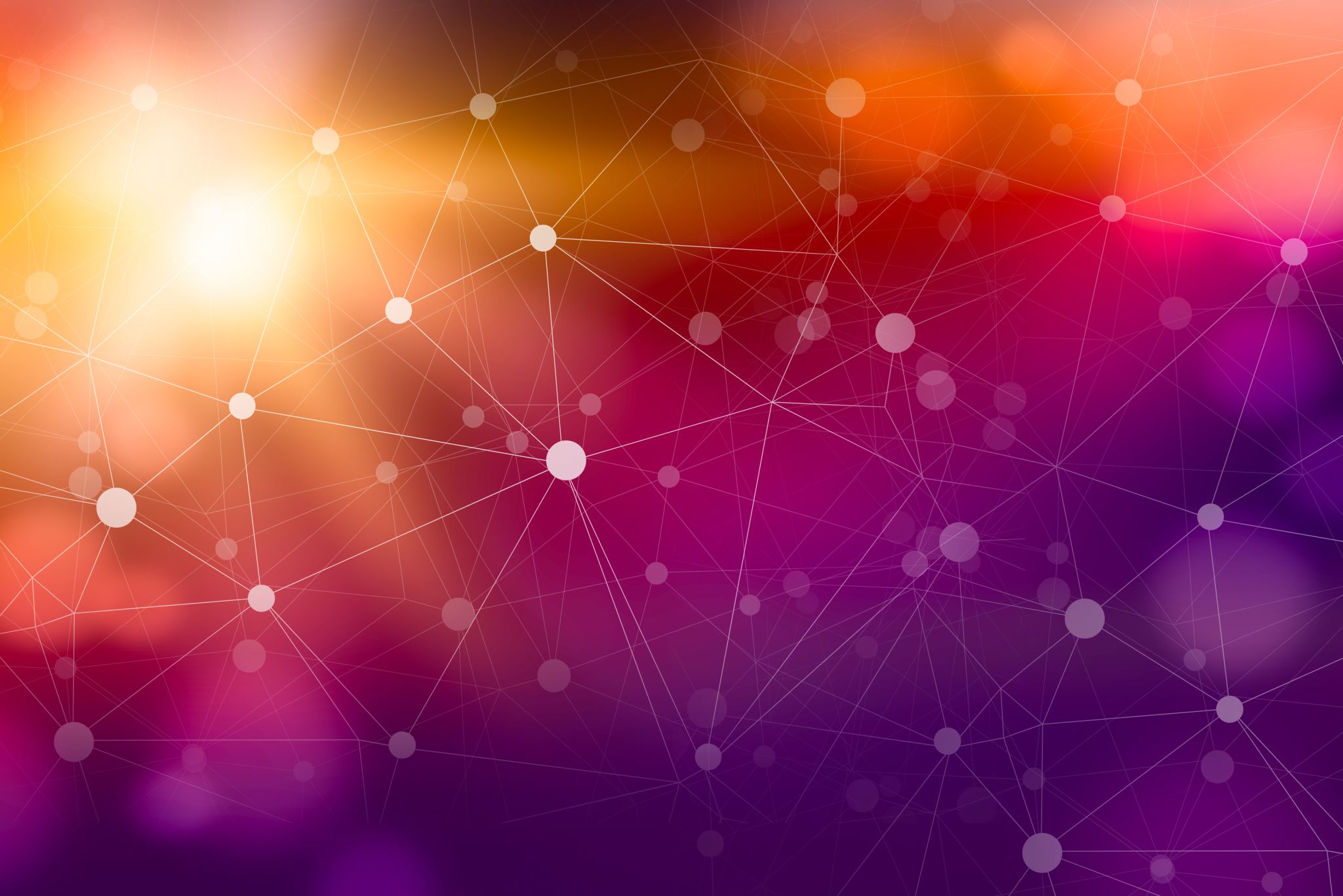 Carácter literario y comparativista de la investigación
La investigación sobre tres mitos de la tradición oral ngäbe en la novela Una sola huella y en el cuento “La noche de las aves”  se centra en el enfoque de la literatura comparada propuesto por Armando Gnisci en Introducción a la literatura comparada (2002) donde sostiene que la “Disciplina que concibe y trata la literatura / las literaturas como fenómenos culturales mundiales” debe entenderse como “intercultural y mundialista” (p. 18). 

Las relaciones que se observan entre los textos literarios antes mencionados y otros discursos estéticos y culturales, como podrá apreciarse en el siguiente cuadro comparativo: